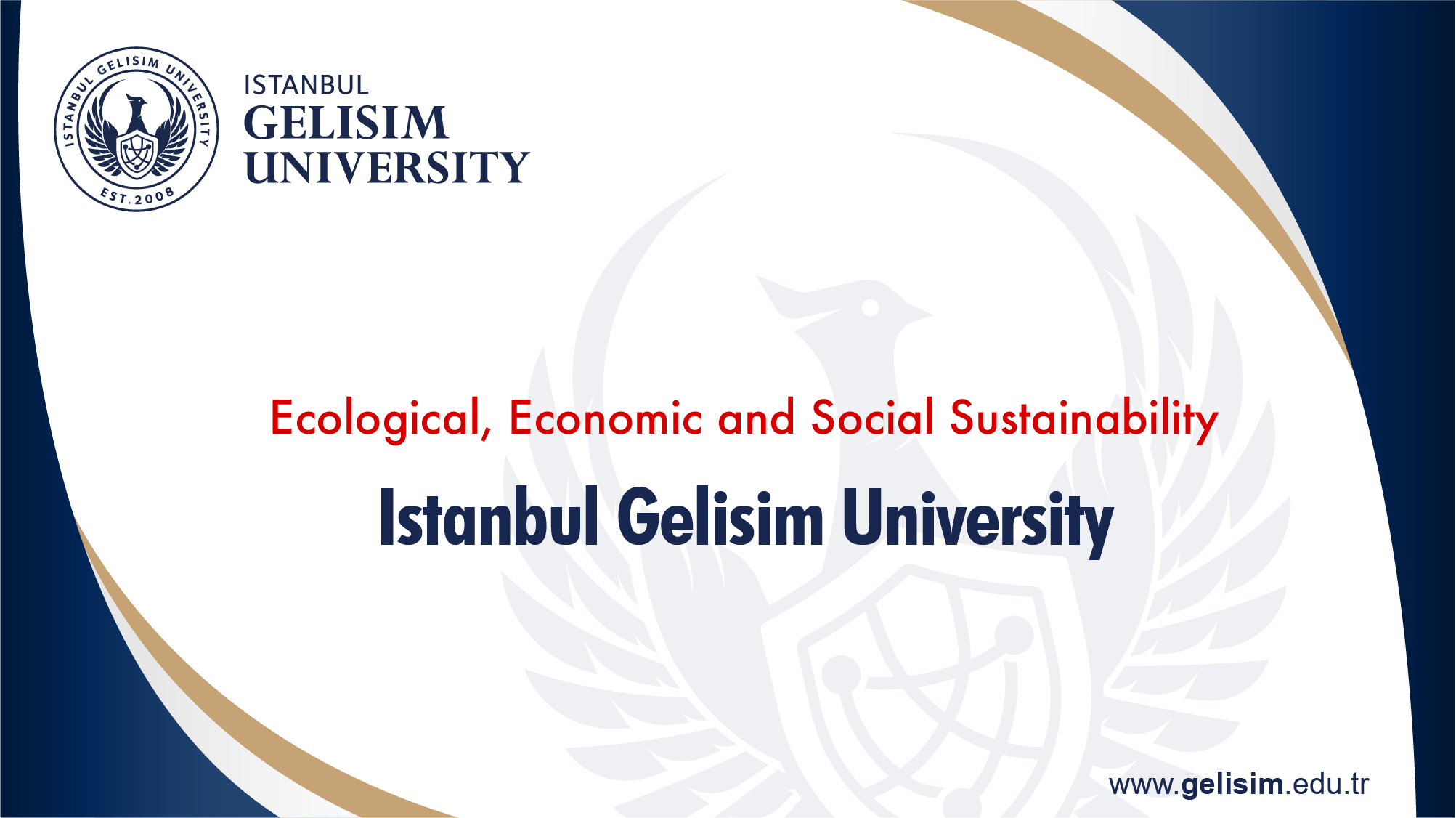 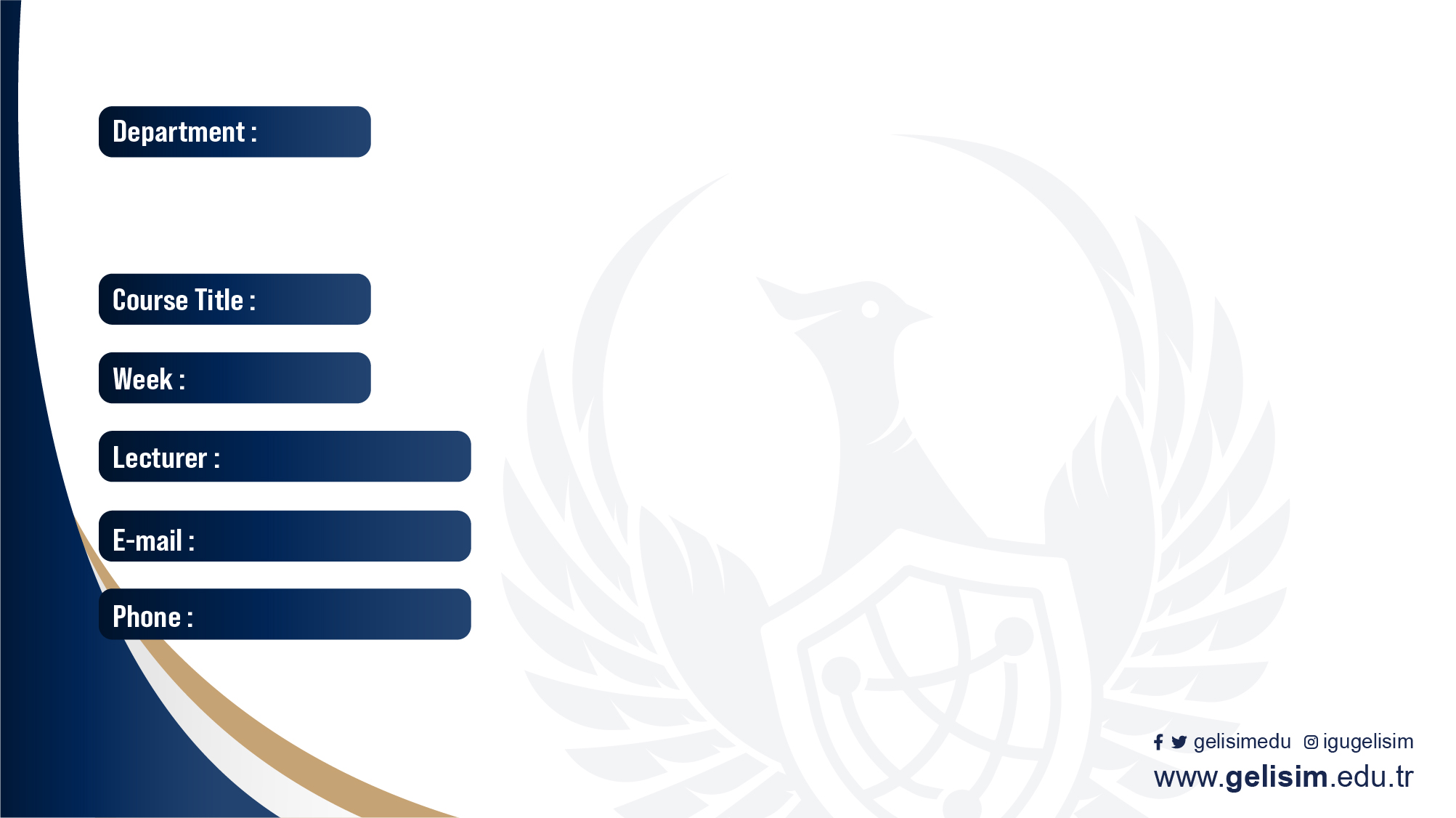 V
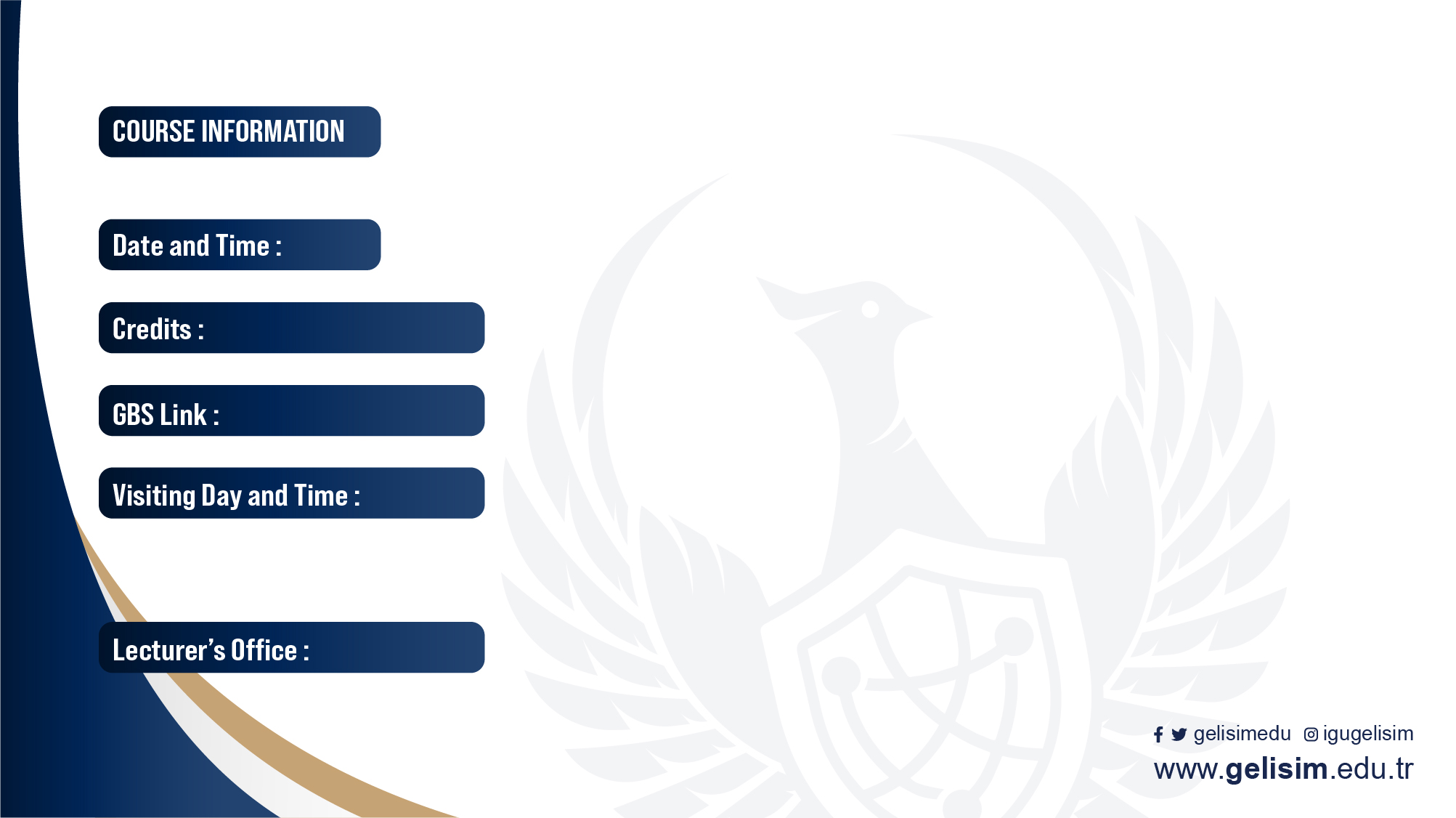 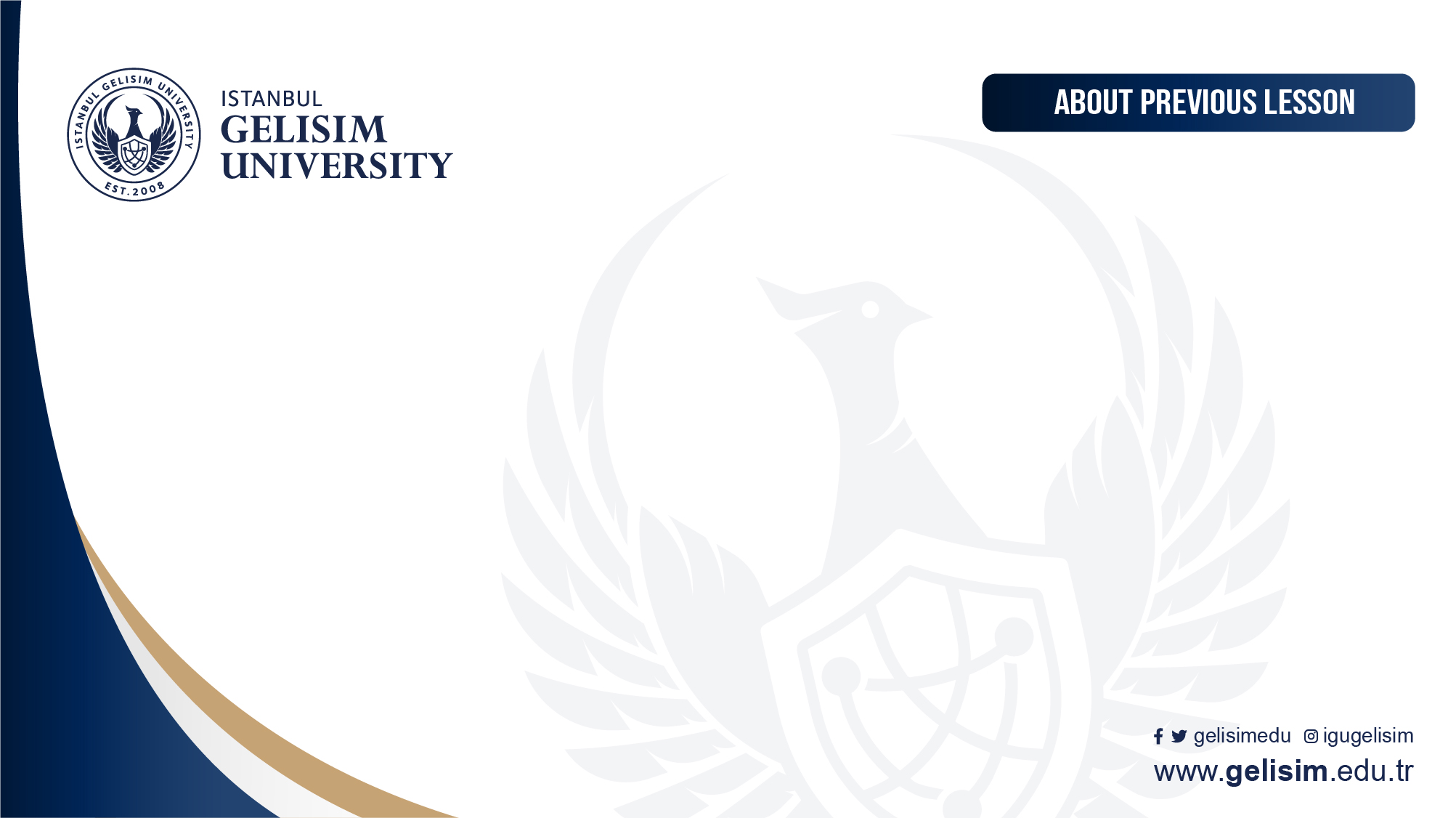 GEÇEN DERS HAKKINDA
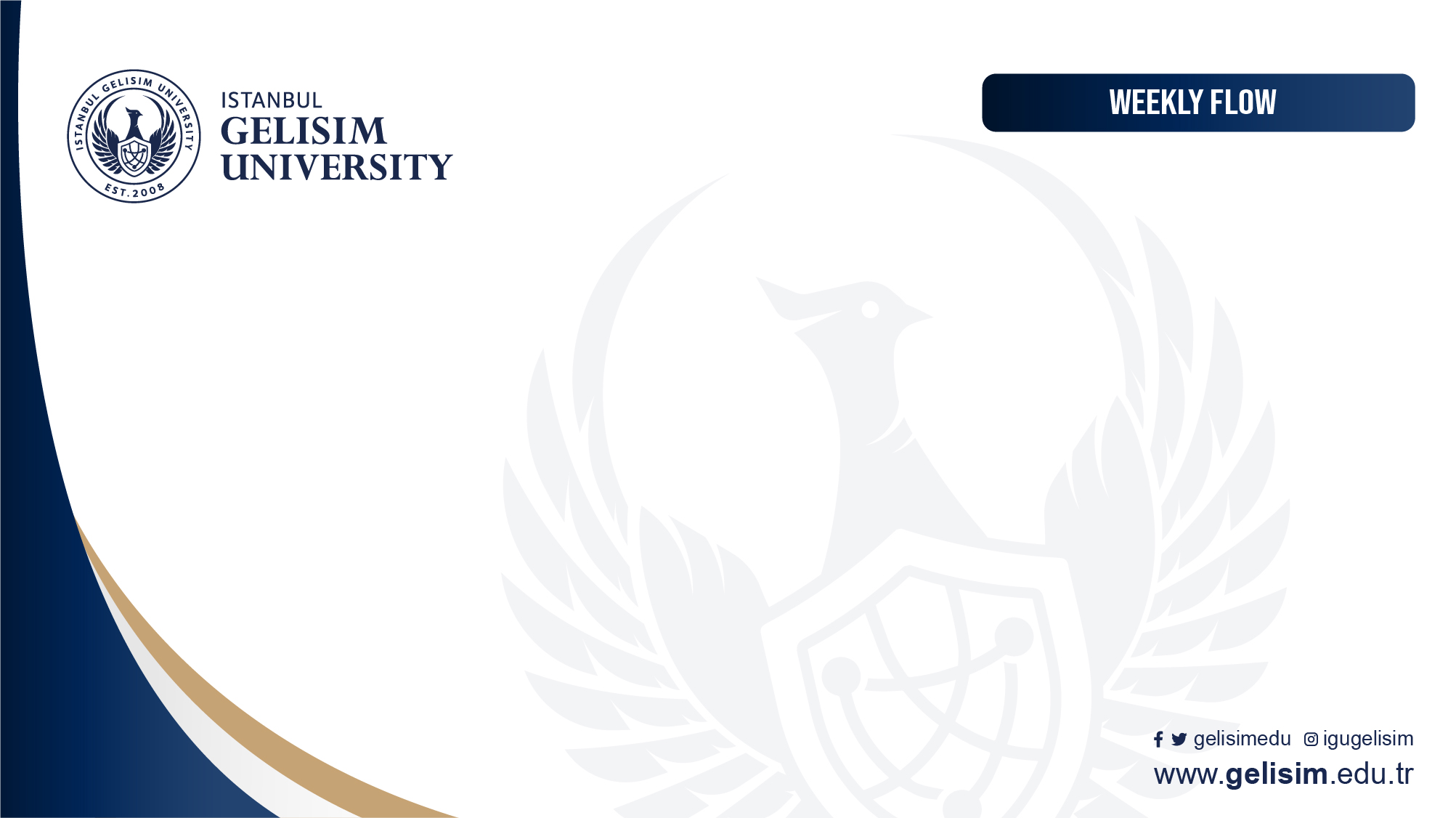 HAFTALIK AKIŞ
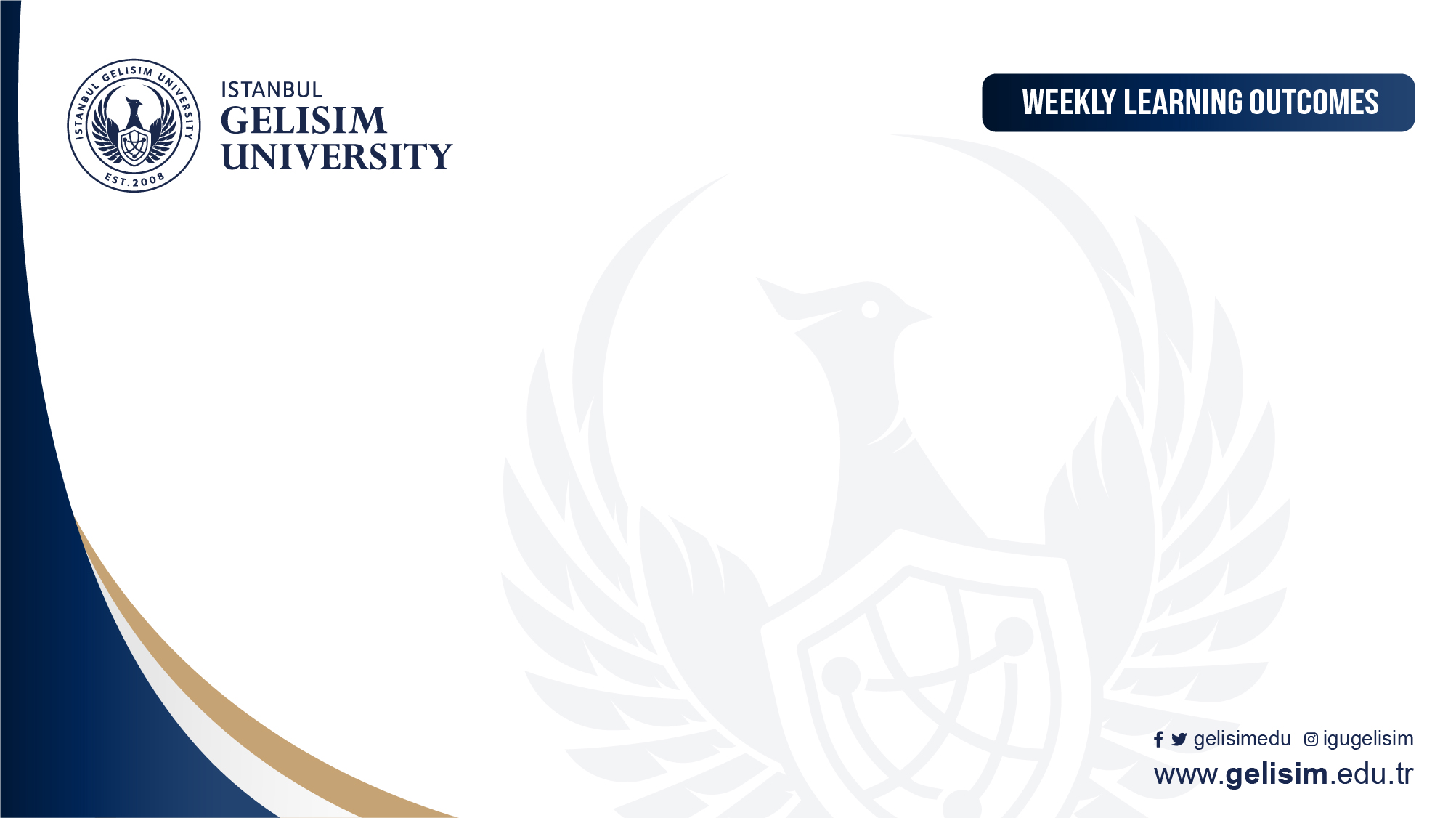 HAFTALIK ÖĞRENİM KAZANIMLARI
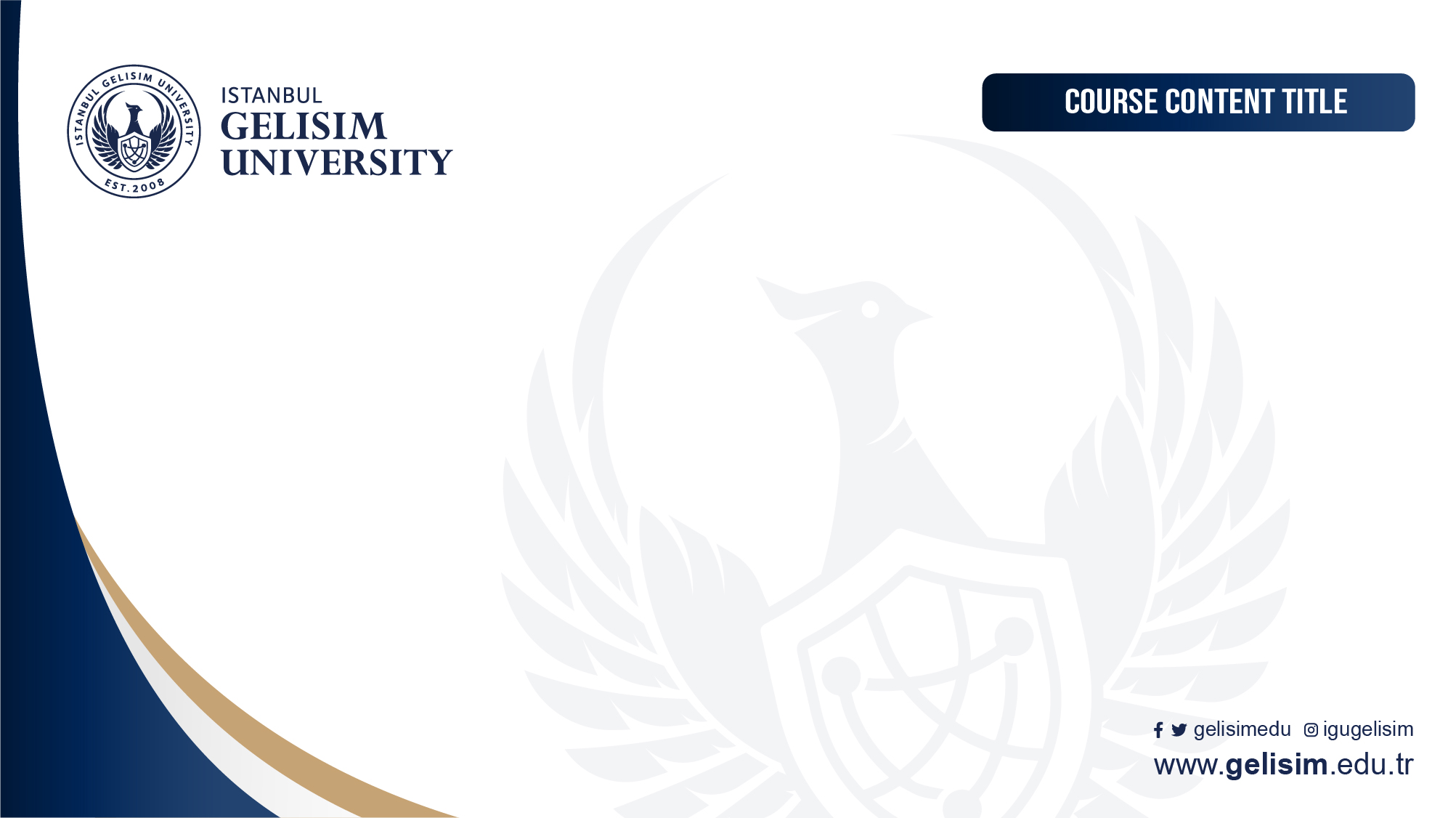 DERS İÇERİĞİ BAŞLIĞI
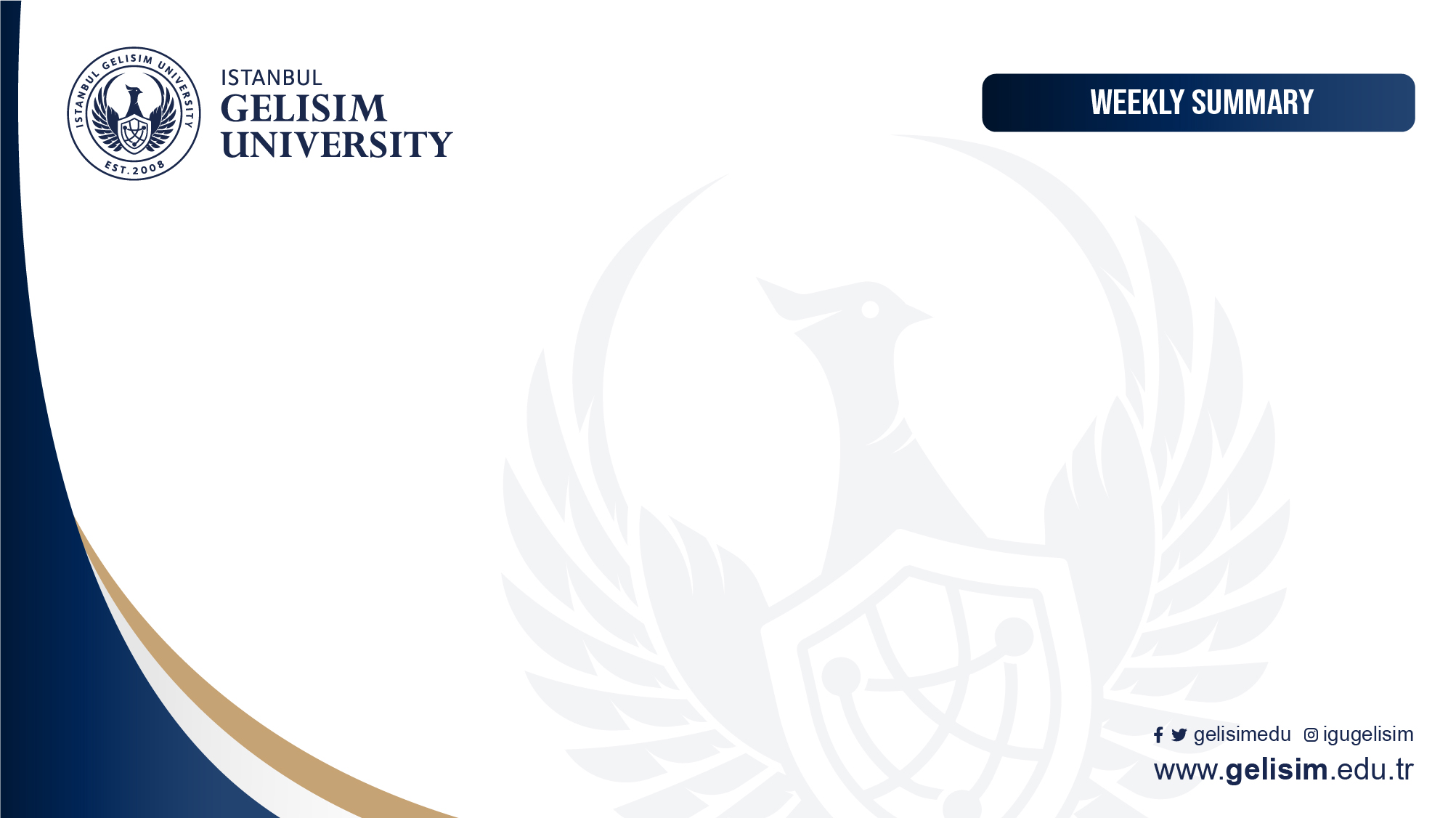 HAFTANIN ÖZETİ
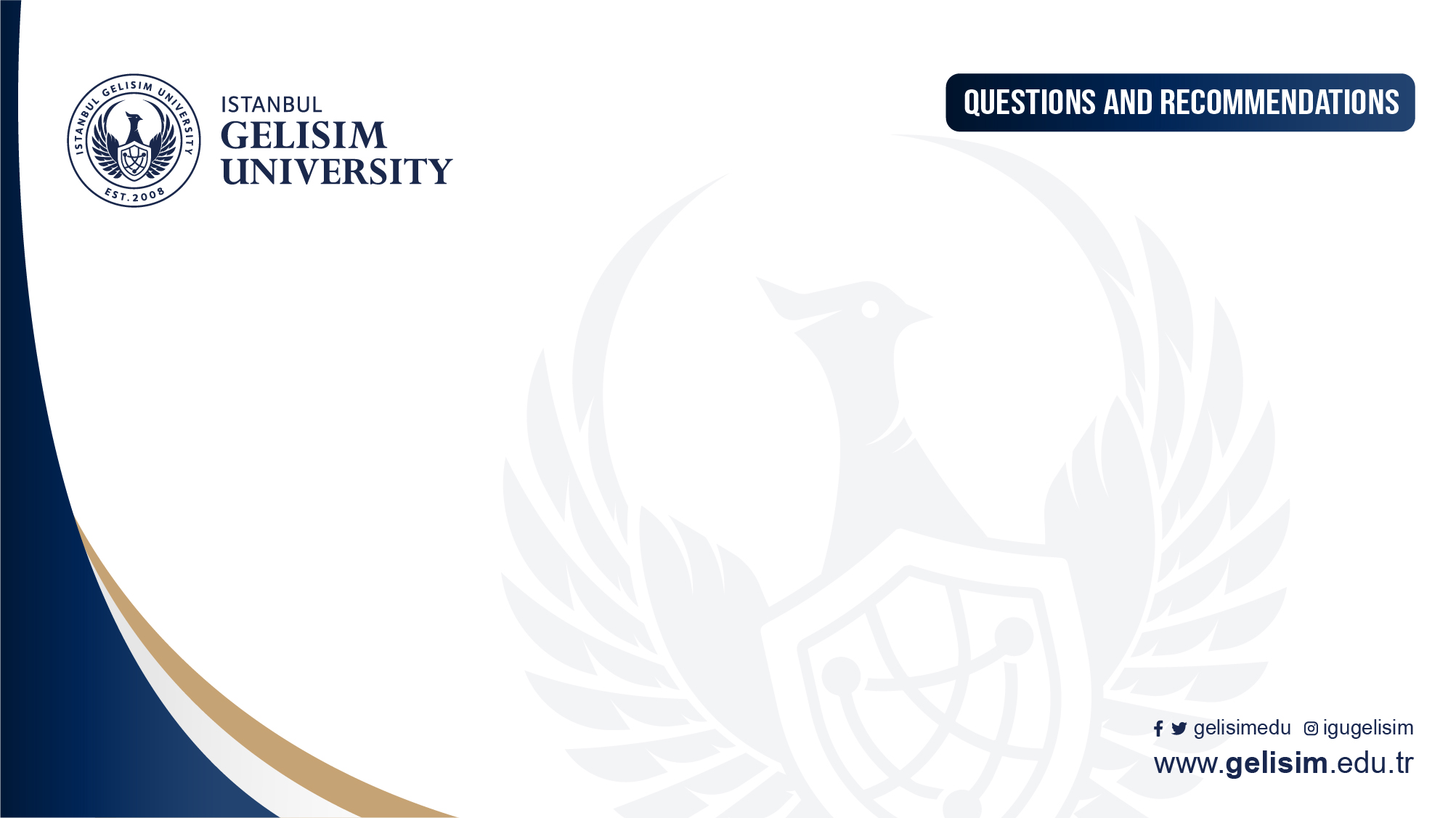 SORU VE ÖNERİLER
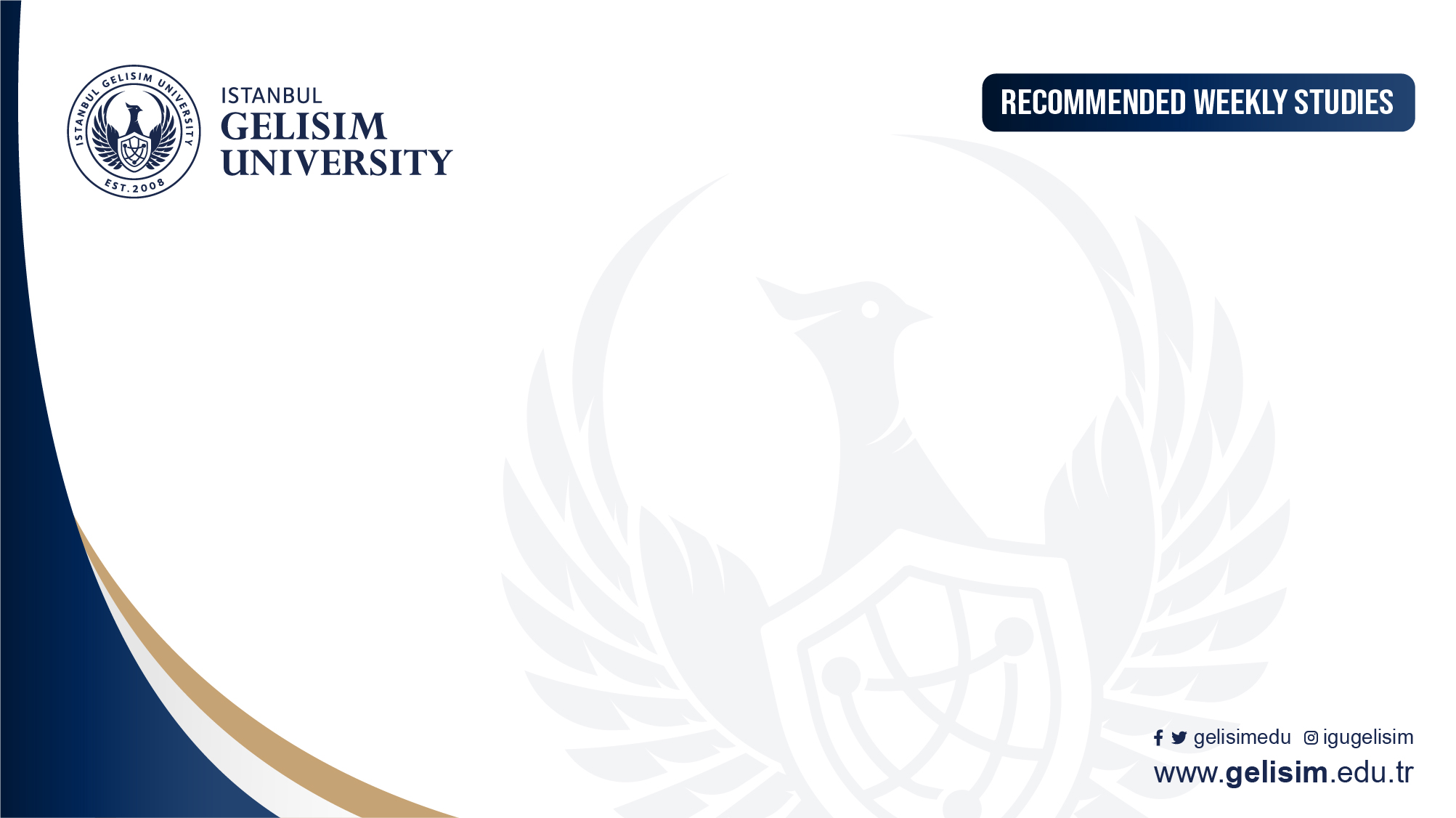 ÖNERİLEN HAFTALIK ÇALIŞMALAR
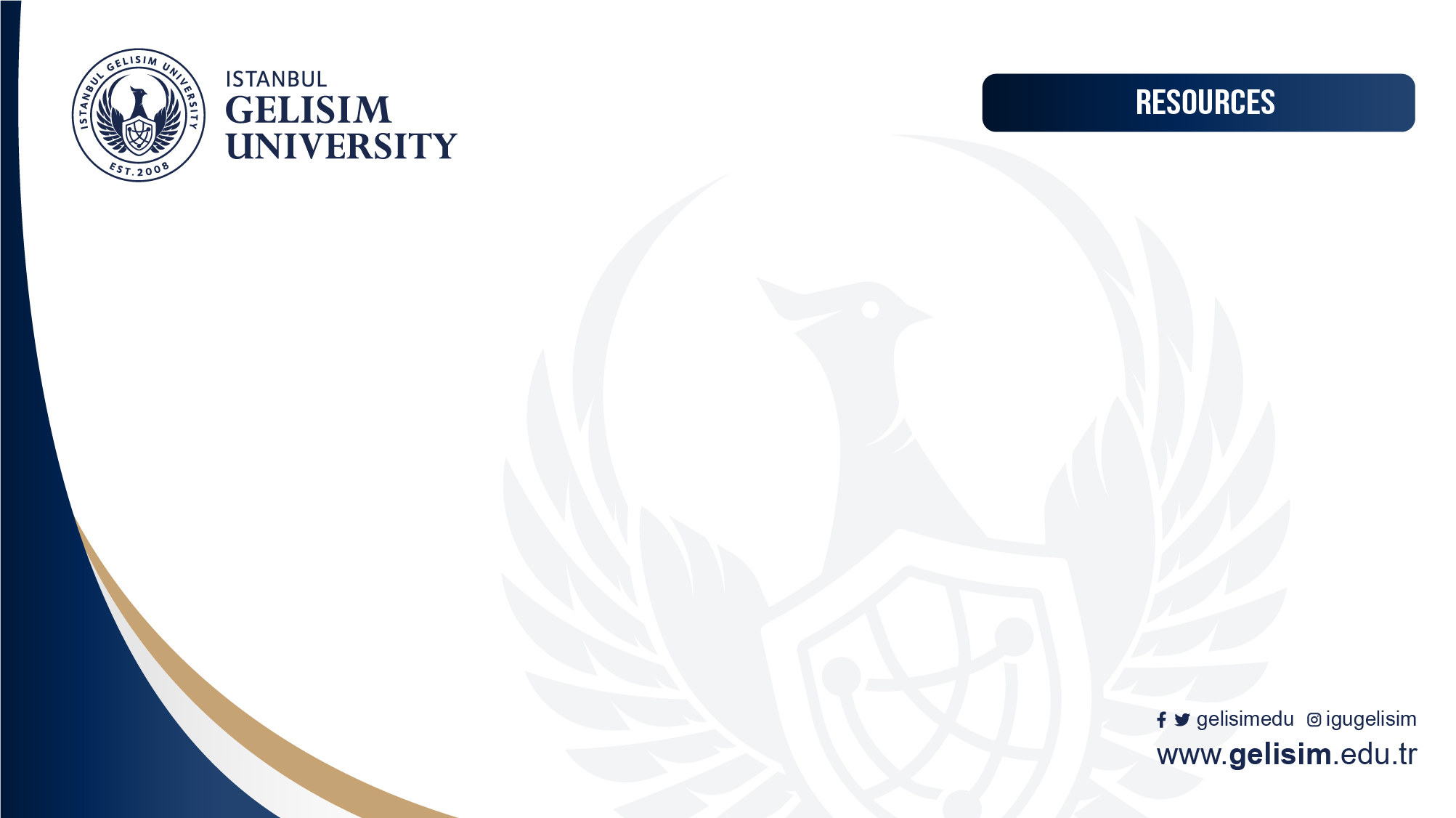 BAŞVURULAN KAYNAKLAR
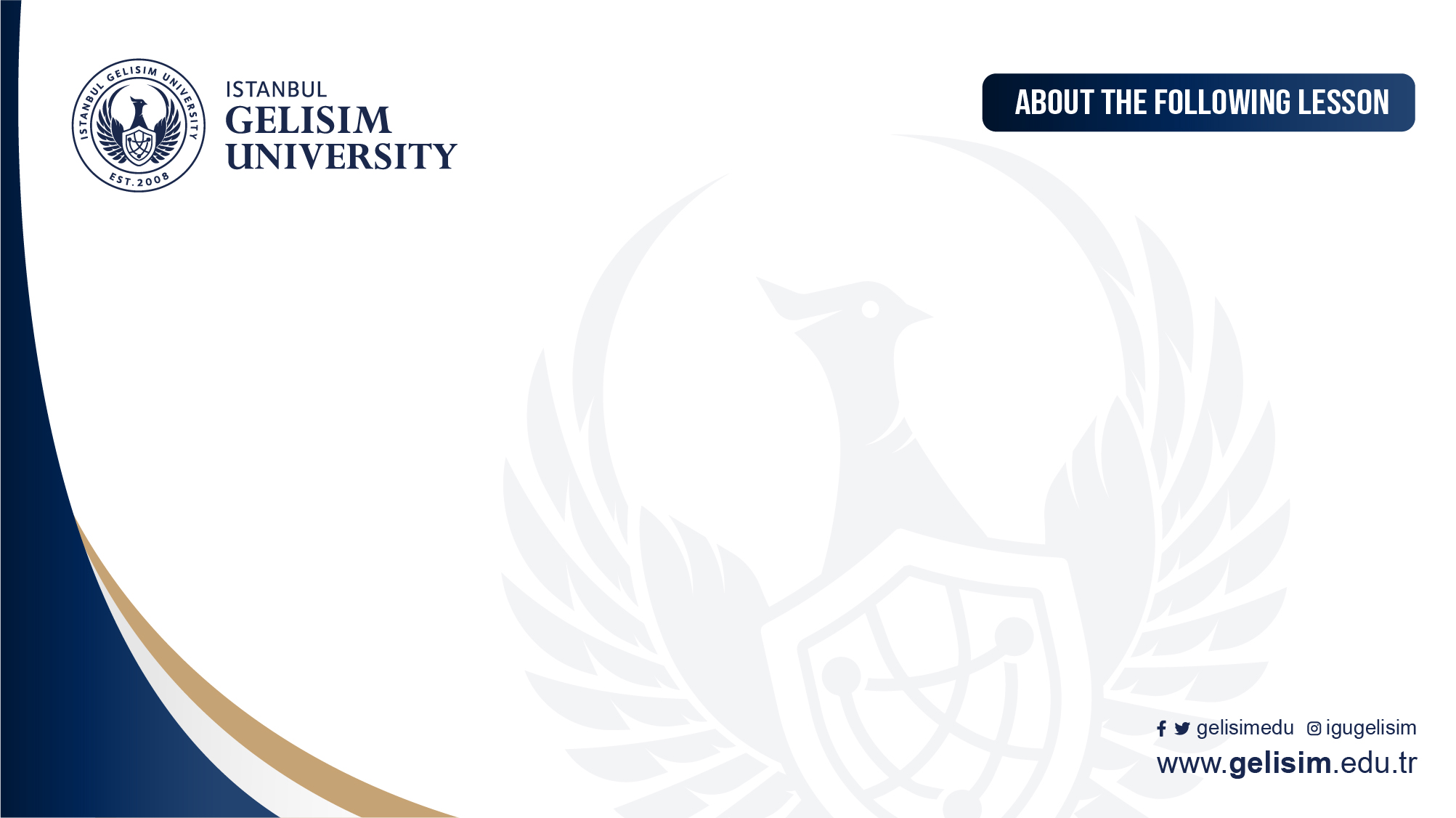 BİR SONRAKİ DERS HAKKINDA
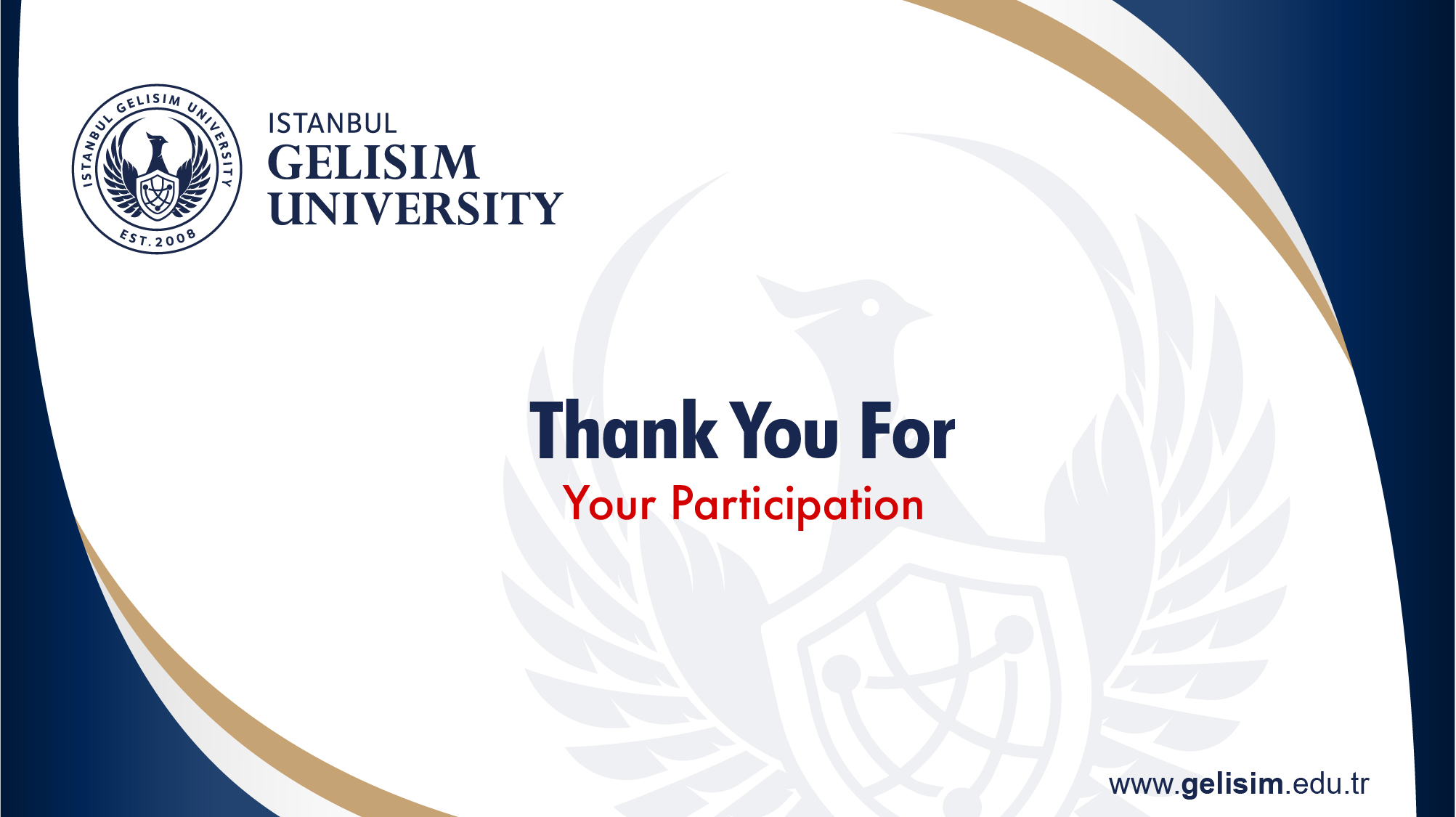